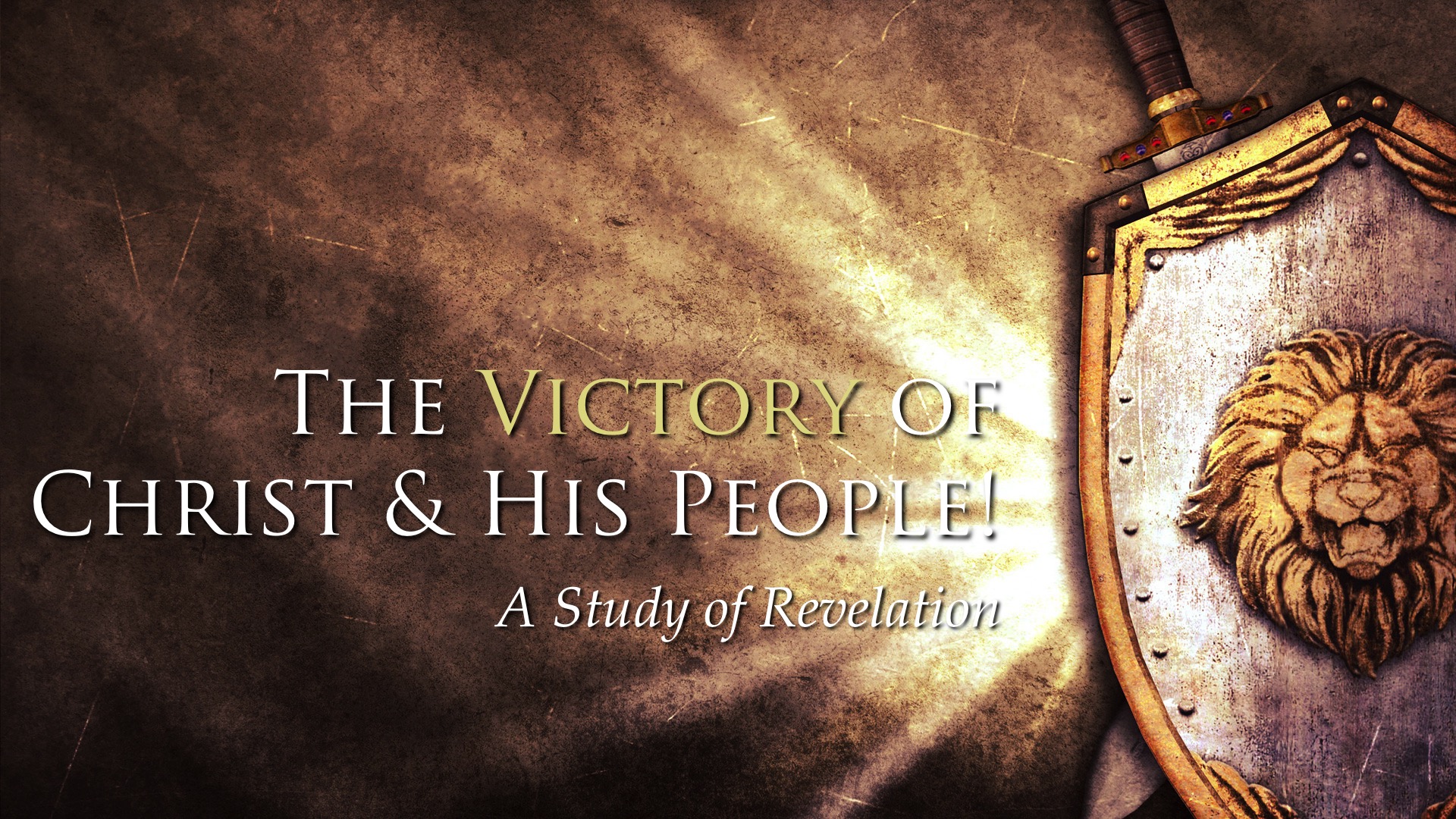 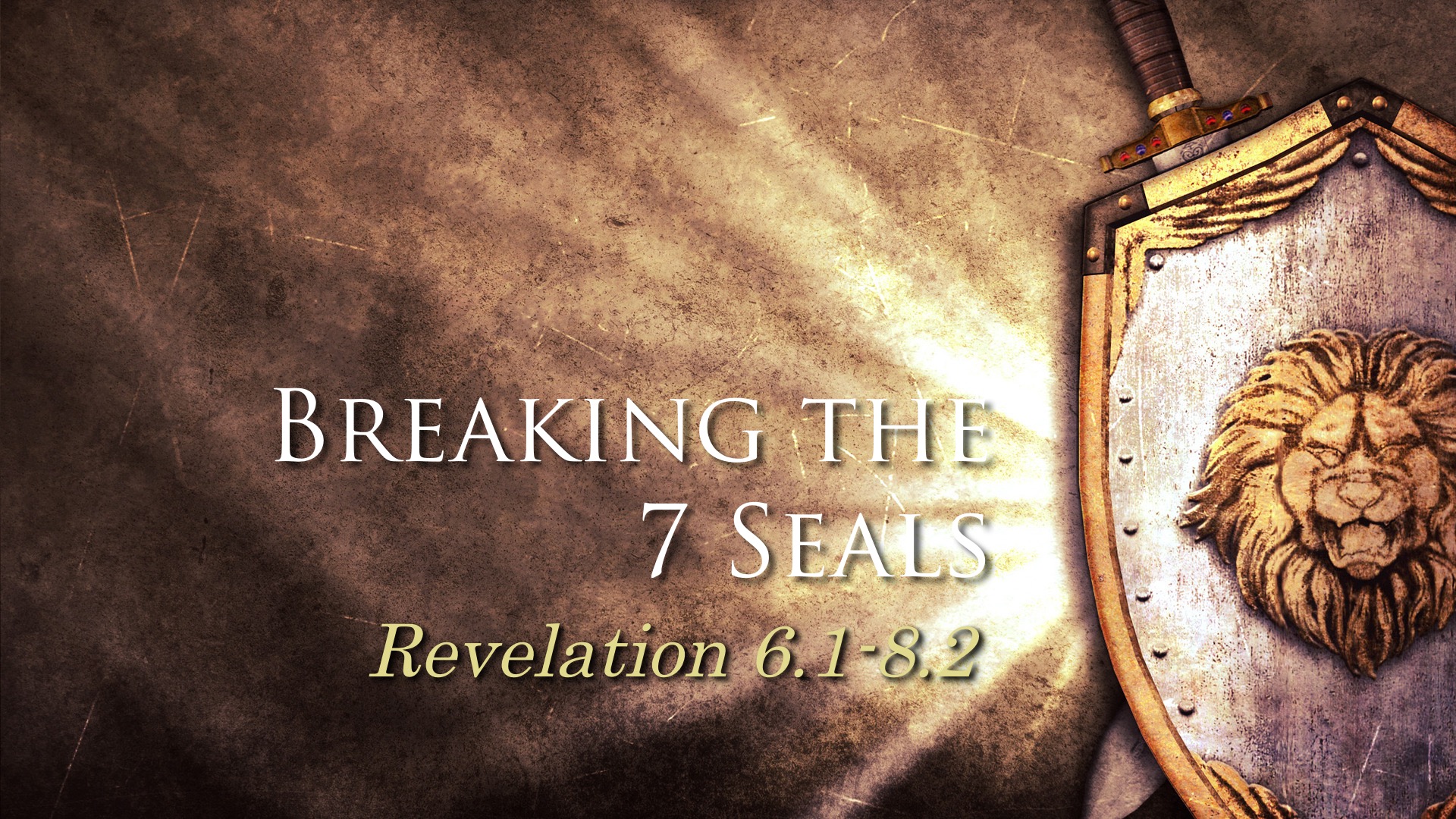 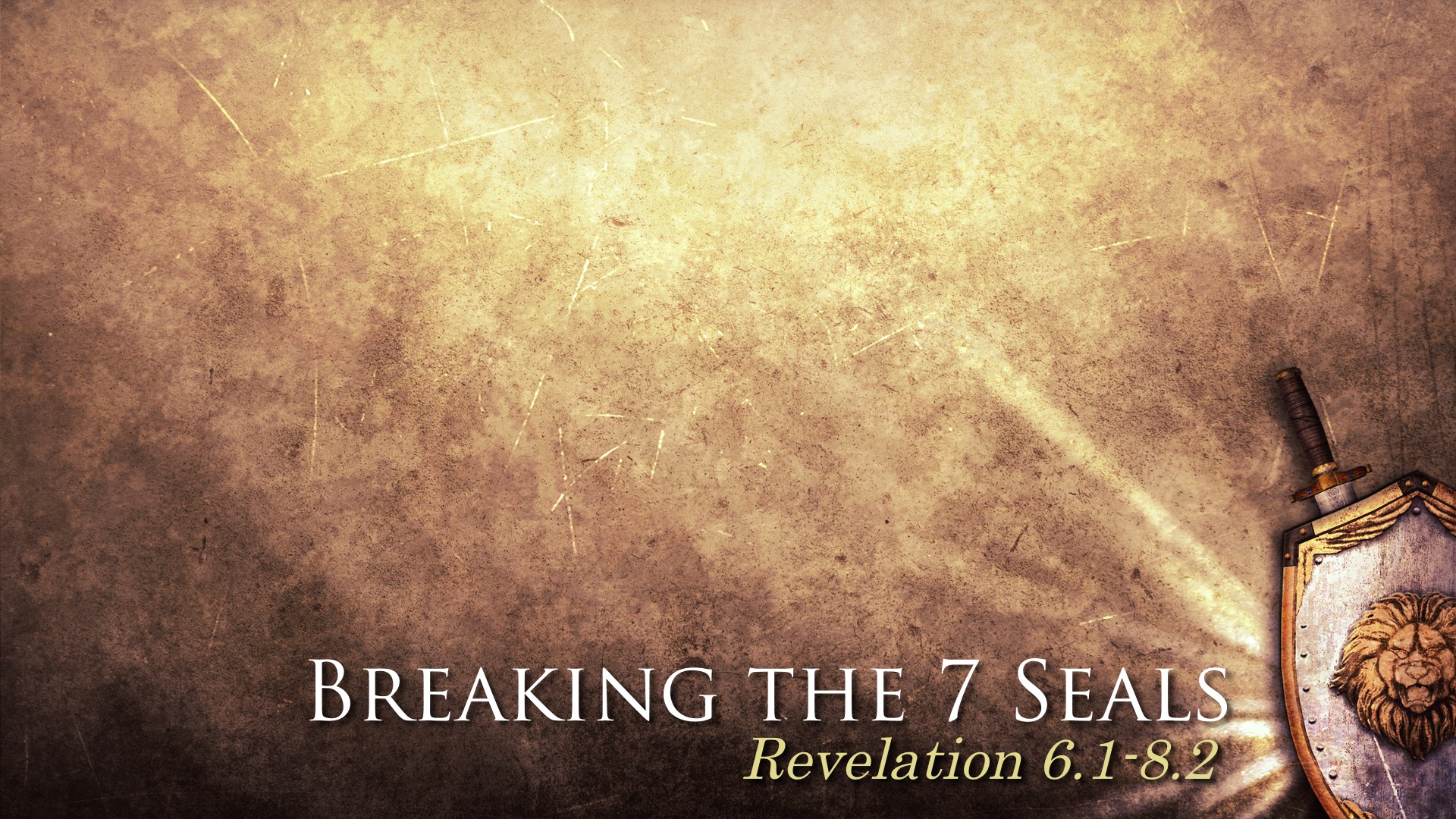 The 5th Seal – Martyred Saints (6.9-11)
1st – 4th Seals – The Gospel Followed by Persecution (6.1-8)
The 6th Seal – God Responds (6.12-17)
“Who Can Stand?” Answered (7.1-17)
The 7th Seal – 7 Trumpets (8.1-2)